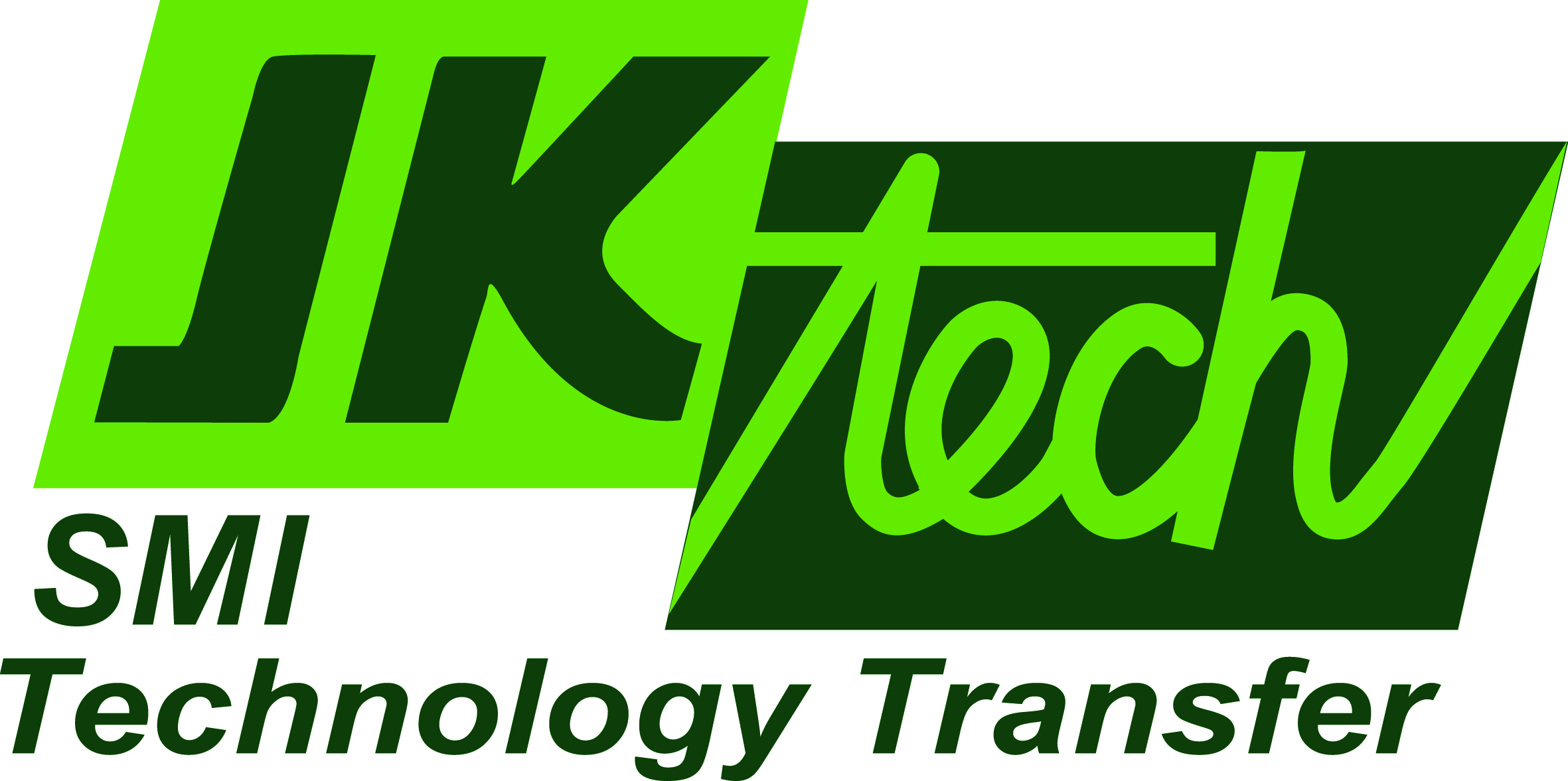 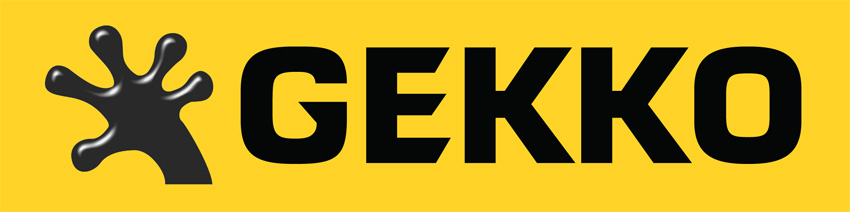 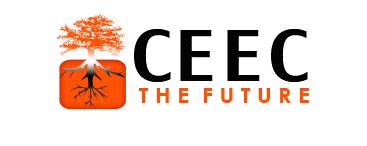 Coalition for Eco-Efficient Comminution
Session 2
Orebody variability and uncertainty
Geometallurgy
Performance characterisation for GeoMet
Simulation tools – JKSimMet, SEE
Flexible circuit design principles
Practical activity – application of tools and/or methods